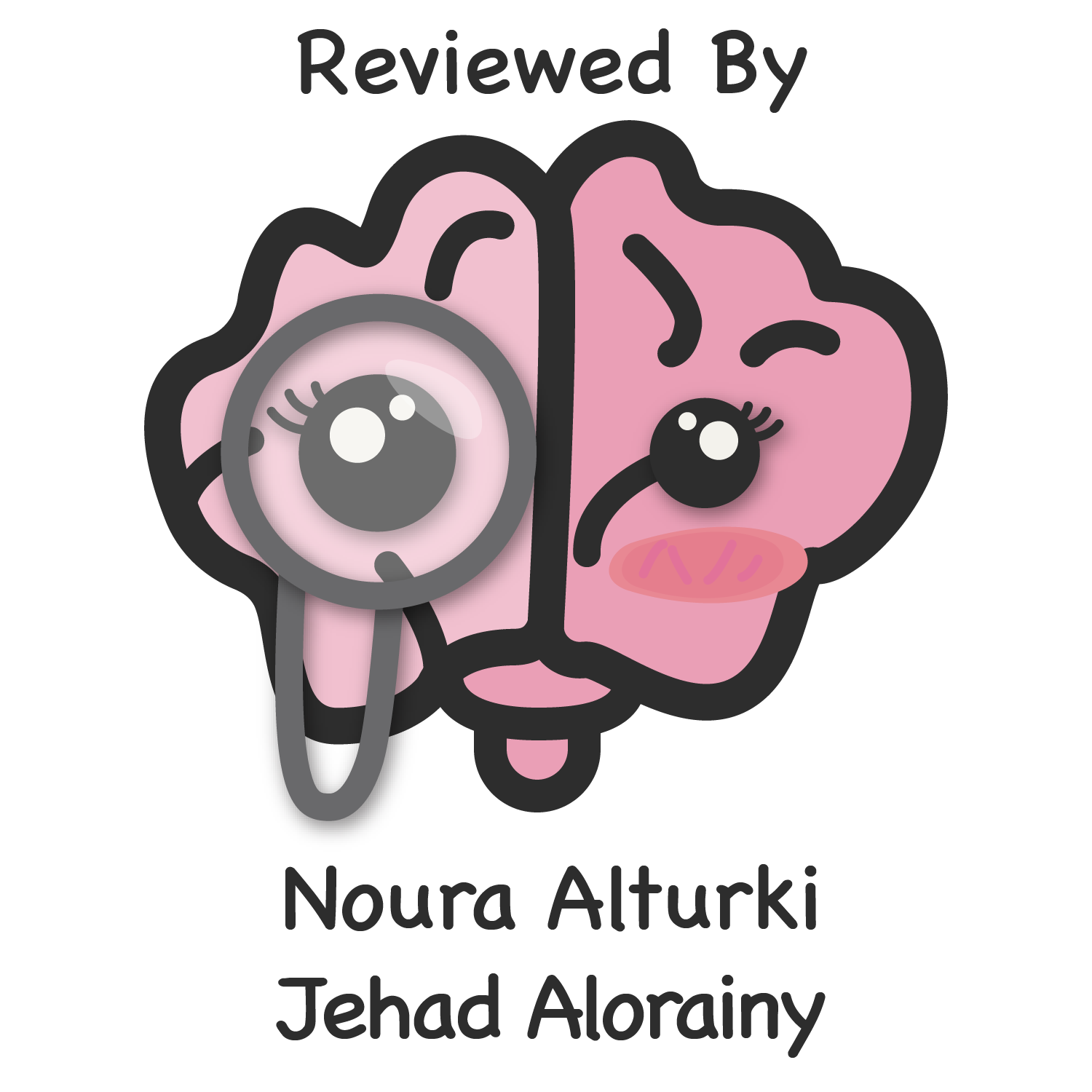 Editing file
Introduction
Major sources of risk in radiology
Radiation hazard. 
Radioactive materials hazard.
Magnetic field hazard.
Contrast agents hazard
What does it measure=radioactivity
Research pioneers in radioactivity
Becquerel

Discovered Radioactivity in 1896
The Curies

Discovered of radium and polonium 1900-1908
Roentgen

Discovered
 X-Rays in 1895.
Rutherford

Discovered Alpha and
Beta Rays in 1897
What is radiation?
Radiation is an energy emitted from a substance, subdivided into:

Non-ionizing (non hazard)
Microwave oven, Television, Radio Waves, Ultrasound. We use them in daily life and  they are safe and there is no biological effect of using it.
Ionizing
Alpha particles (α), beta (β), gamma (γ)  and X-rays (among others) that are capable of producing ions. 
Ionizing radiation can be carcinogenic and, to the fetus, mutagenic or even lethal, causes DNA damage.
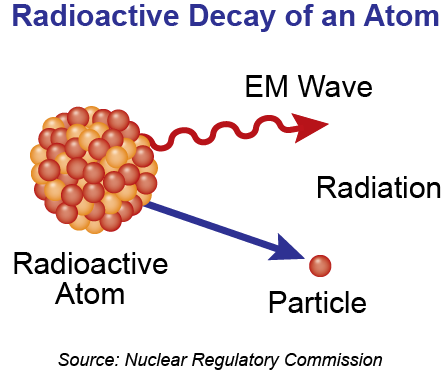 Explanation: a radioactive atom has  an unstable nucleus; it tends to lose energy to reach a more stable state, causing radiation. 
Radiation will ionize atoms in living cells, damaging them.
What is X-rays?
X-rays are very short wavelength electromagnetic radiation. 
The shorter the wavelength and the higher the frequency, the greater the energy and the greater the ability to penetrate matter.
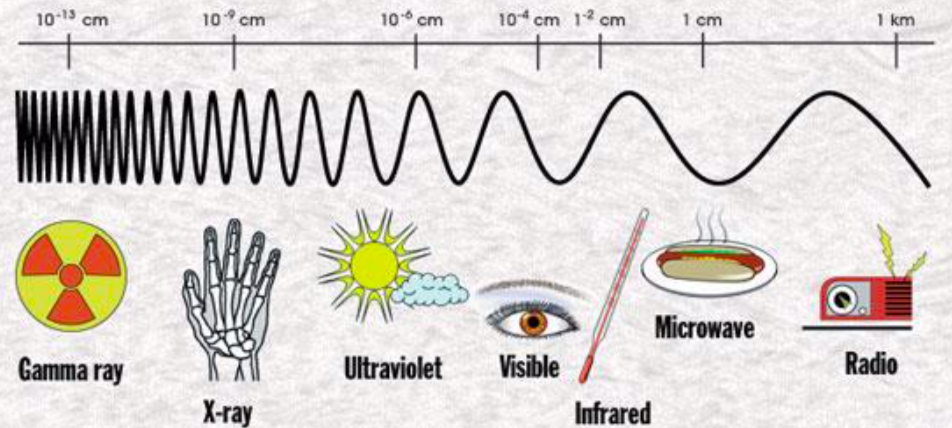 1
Introduction
Radiation units
RAD (Radiation Absorbed Dose) 
Original measuring unit for expressing the absorption of all types of ionizing radiation (alpha, beta, gamma, neutrons, etc) into any medium.

REM (Roentgen Equivalent Man) 
Is a measurement that correlates the dose of any radiation to the biological effect of that radiation. Since not all radiation has the same biological effect, the dosage is multiplied by a "quality factor" (Q). For example, a person receiving a dosage of gamma radiation will suffer much less damage than a person receiving the same dosage from alpha particles, by a factor of three.
RAD :e.g.: patient exposed to 2 RAD radiation, it means the amount of radiation.
However, to quantify the risk we use REM. which=RADxQ. 
Q is the danger of that factor, depend on type of ionizing radiation
Gray, Rem, rad, Curie, Becquerel and Sievert are units of radiation. 
One chest x-ray 0.15 mGray. 
To reach the hazardous level of 2 Gray you need 10000 chest x ray or 100 CT abdomen or 30 mins to 1 hr fluoroscopy exposure.
1 CT= 100 X-rays.
Fluoroscopy has the highest and X-ray has the lowest
Effects of nuclear exposure
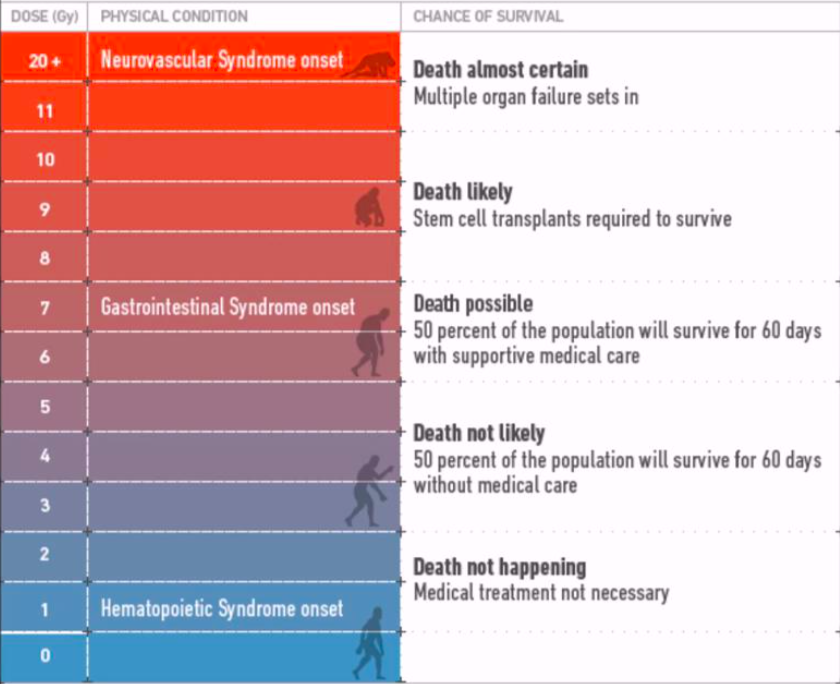 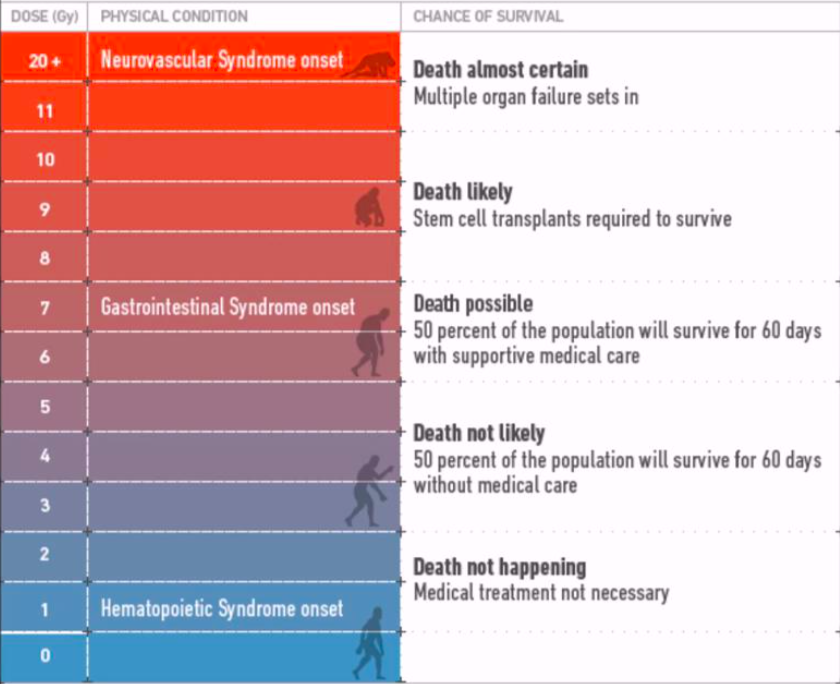 2
Radiation Hazard
Goals of Radiation Safety:
To eliminate deterministic (acute) effects.
To reduce incidence of stochastic (Chronic) effects.
Deterministic and Stochastic Effects:
Characteristics
3
Radiation Hazard
Acute Deterministic Effects
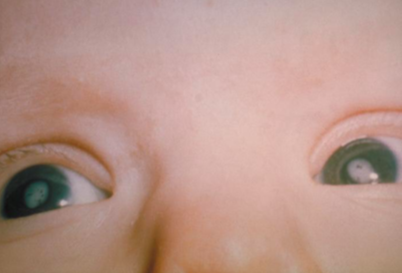 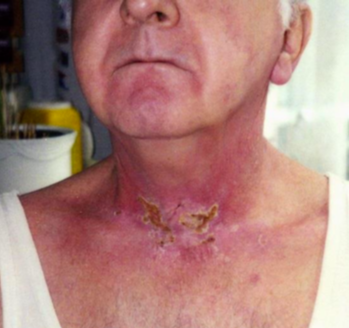 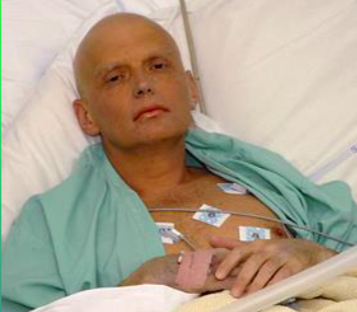 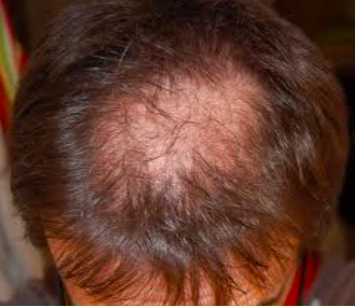 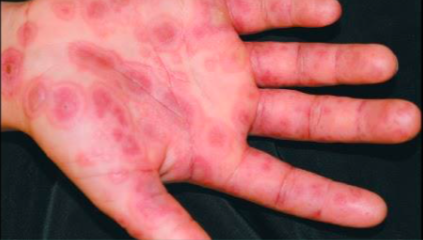 Chronic Stochastic Effects
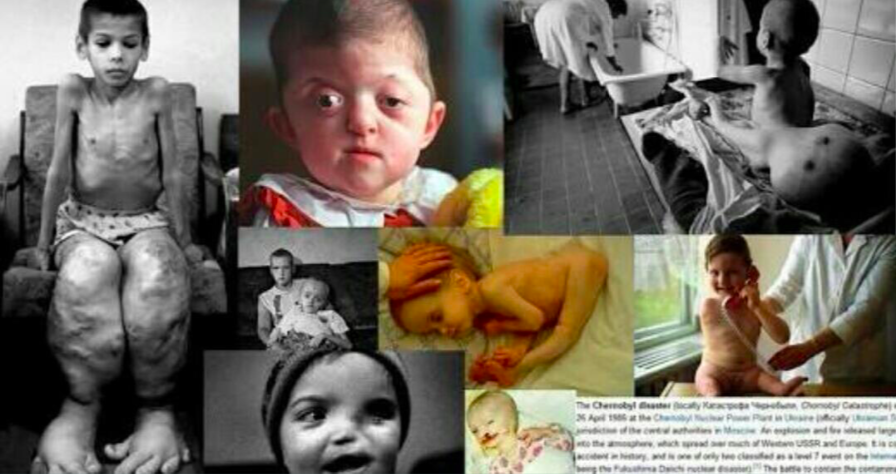 4
Radiation Hazard
Threshold for deterministic effects
doctor said numbers aren’t important just know the effects and compare between them
Major organs annual dose limits for preventing deterministic effects are as follows :
Organ sensitivity to radiation
Low sensitivity
Moderate sensitivity
Skin
High Sensitivity
Bone
Brain
Gall bladder
Lymph tissue
Spleen
Kidneys
Lungs
Thyroid
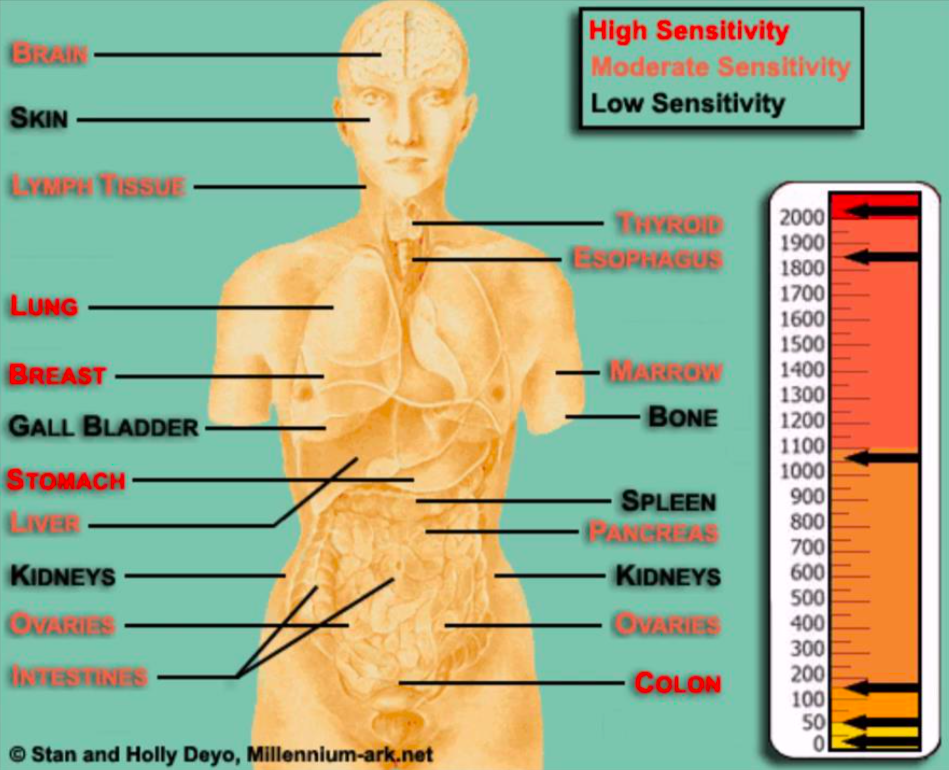 Esophagus
Breasts
Marrow
Stomach
Liver
Pancreas
Colon
Ovaries
Intestine
5
Radiation Hazard
Radiation Exposure Levels and Effects
0.62 REM/year
Average annual radiation exposure.
2 REM/year
International radiation exposure limit.
25 REM/year
Measureable blood changes.
100 REM
Onset of radiation sickness.
200 REM
Radiation sickness with worse symptoms in less time
400 REM
Approximately the lethal dose for 50% of the population 
in 30 days.
1,000 REM
Death probable within about 2 weeks, effects on the GI tract.
5,000 REM
Death probable within 1-2 days, effects on the central nervous system like exposing to a nuclear bomb
Typical Radiation Detectors
Film packet
E.g X-ray film 
Thermoluminescent Dosimeter (TLD)
Radiology staff carry it to measure radiation exposure.
Ionization chamber 
Detect radiation leakage
Geiger-Müller (GM) detector
 Scintillation Detector 
For radioactive materials.
6
Radiation Hazard
General methods of protection
What are Three basic methods for reducing exposure of workers to X-rays?
Minimize exposure time.

Maximize distance from X-Ray source.
Exposure varies inversely with the square of the distance from the X-Ray tube

Use shielding (stand behind lead protection).
Operators view the target through a leaded glass screen.
Wear lead aprons.  almost any material can act as a shield from gamma or X-Rays if used in sufficient amounts. 
Standard 0.5mm lead apron protects you from 95% from radiation exposure.
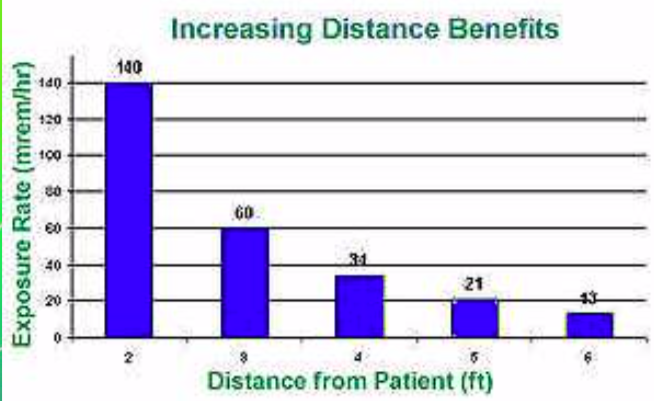 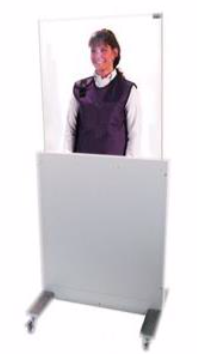 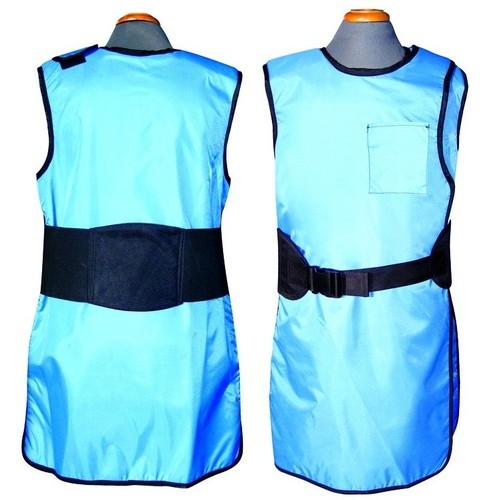 ALARA Rule:
As Low As Reasonably Achievable:

Reduce number of exams.
Reduce time of exams.
Radiation Hazard symbol displayed at places where radioactive materials are used and stored. 
Use alternative (Ultrasounds or MRI).
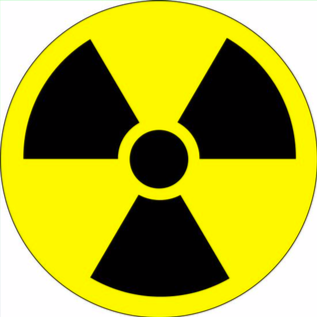 7
Radioactive materials hazard
What does radioactivity means?
These are other hazard found in the department in the department other than x-ray radiation
Radioactive decay is the process in which an unstable atomic nucleus loses energy by emitting radiation in the form of particles or electromagnetic waves.
An unstable nucleus releases energy to become more stable.
Sources of radioactivity
Naturally Occuring Sources:
Radon from the decay of uranium and thorium.
Potassium -40, found in minerals and in plants.
Carbon 14, found in plants and animal tissue. it’s used to know the age of fossils.

Manmade Sources:
Medical use of Radioactive Isotopes.
Certain consumer products e.g. Smoke detectors.
Fallout from nuclear testing.
Emissions from nuclear power plants.
Radioisotopes
Isotopes of an atom that are radioactive are called radioisotopes.
These atoms are radioactive because they have too much energy to be stable; they will release energy until they become stable.
This is called radioactive decay.
Medical Uses of Radioactive Isotopes: Important

Radioactive isotopes are introduced into the body and can be distinguishable by their radiation from the atoms already present.
This permits the relatively simple acquisition of information about the dynamics of processes of uptake, incorporation, exchange, secretion, etc.e.g in the thyroid scan we know that iodine accumulated in thyroid so we inject the patient with ionized iodine which will accumulate there to and then scan the patient  to see how much accumulated.
8
Radiation Hazard
Radioactive decay
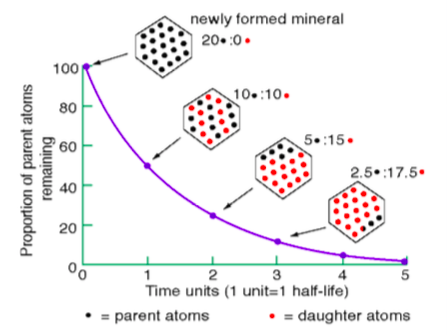 In the process of radioactive decay. An atom actually changes from one element  to another by changing its number of protons. 
The half-life of radioactive substances is the amount of time they require to lose one half of their radioactivity and transform into another element.
Radio-Pharmaceuticals
The most widely used radioisotope is Technetium (Tc), with a half-life of six hours. .(Important to tell us when to scan)
The activity in the organ can then be studied either as a two dimensional picture or, with a special technique called tomography, as a three dimensional picture (SPECT, PET). so the patient will be first injected with Tc then after 6 h he will come to be scanned and we will be able to trace Tc
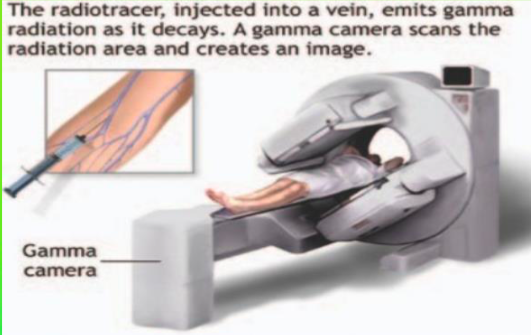 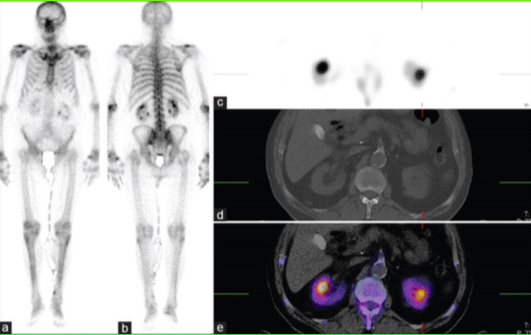 Handling of  Radio-Pharmaceuticals
No radioactive substances should be handled with bare hands. Alpha and beta emitters can be handled using thick gloves.
Radioactive materials must be stored in thick lead containers.
Reactor and laboratories dealing with radioactive materials must be surrounded with thick concrete lined with lead.
People working with radioactive isotopes must wear protective clothing, which is left in the laboratory.
The workers must be checked regularly with dosimeters, and appropriate measures should be taken in cases of overdose.
Radioactive waste must be sealed and buried deep in the ground.
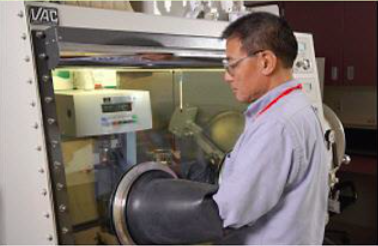 Spill response
On Skin —> flush completely. 
On Clothing —> remove them
If Injury —> administer first aid. 
Radioactive Gas Release —> vacate area, shut off fans, post warning. 
Monitor all the people and define the area of contamination.
9
Magnetic Field Hazard
MRI hazard
MRI is one of the imaging modality that is widely used in radiology.
There is no dangerous radiation in MRI instead it uses very high magnetic field up to    3 Tesla (1 Tesla = 20000 times earth gravity).
This strong magnetic field produces a powerful attractive force and torque which the magnet exerts on ferromagnetic objects, this is called missile effect. 
The missile effect can pose a significant risk to anyone in the path of the projectile, and cause significant damage to the scanner. 
The effect is clearly greater for high field systems.
Equipment made specific for MRI room are made of diamagnetic material (such as wood and stainless steel ).
Precautions
To guard against accidents from metallic projectiles, the  “5 gauss line” should be clearly demarcated and the area with that line kept free of ferromagnetic objects. 
The 5, 10 and 200 Gauss lines are marked on the floor of each magnet room. These Gauss lines serve as a reminder that you are inside a magnetic field which increases sharply as you move closer to the magnet. The 5 Gauss line  (the outermost line) defines the limit beyond which ferromagnetic objects are strictly prohibited.
It is essential that patient with ferromagnetic surgical clips, implants containing ferromagnetic components and who have suffered shrapnel or steel fragments injuries (such as those who work in mines), especially to the eyes, to be excluded from the imager.
A number of general precautions must be taken to ensure the safety of patients and personal working in the imaging suite:
Access to the imaging area should be limited, and signs should be displayed to warn persons with cardiac pacemaker or neuro-stimulators not to enter the area.
Credit cards and watches with mechanical parts should be left outside the imaging area to prevent magnetic tape erasure and watch malfunction.
Some body implants are paramagnetic, or even ferromagnetic. These implants tend to move and align with the main magnetic field. 
This results in a force and torque on the implant and the implant may become dislodged, resulting in severe injury to the patient or death if displaced such as Aneurysm clips, Pacemaker and implanted cardiac defibrillator are typical examples of such devices.
there are two units for measuring a magnetic field: Tesla and Gauss, where 1 tesla = 10,000 gauss
10
Contrast Medium Hazard
Contrast agents
Compounds used to improve the visibility of internal bodily structures in an image. 
Since their introduction in the 1950s, organic radiographic iodinated contrast media (ICM) have been among the most commonly prescribed drugs in the history of modern medicine.
These contrast agents attenuate x-rays more than body soft tissues due to their high atomic weight.
Millions of intravascular contrast media examinations are performed each year.
Types of contrast agents
Many forms of contrast (gas,liquid,suspension) with many forms of delivery (by mouth, per rectum, intraluminal, intravenous, and intra-arterial).
Each different delivery mode has unique applications, for example: oral contrast, a suspension of barium, is used for fluoroscopy (esophagrams, upper gastrointestinal series, and small bowel follow-throughs).
Administration or leakage of barium outside the intestinal tract may have severe adverse outcomes.
Negative Contrast
Positive Contrast
Organs become more radiolucent (more DARK).
X-Rays penetrate more easily.
Low atomic weight.
Appears black on film.
Examples of negative contrast: 
Air
CO2.
Commonly used to inflate a structure; distinguish colon 
from other structures.
Organ become radioopaque (LIGHT).
Substance absorbs X-Rays hence why it becomes more light.
High atomic weight.
Appears white on film
Examples of Positive contrast:
Iodinated contrast agent.
Barium sulfate
Urogenital Studies
Vascular Studies
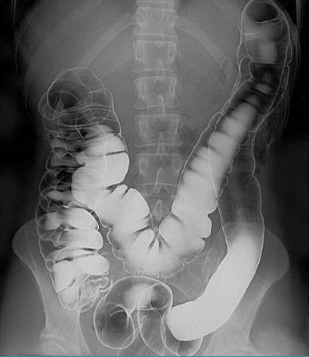 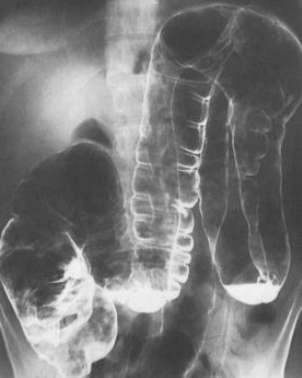 11
Contrast Medium Hazard
Classification of agents
Contrast agents are classified based on three properties:
The charge of the iodinated molecule (ionic or nonionic).
The molecular structure (monomeric or dimeric).
The osmolality of the injected preparation (hyperosmolal, low osmolal, or iso-ismolal relative to normal serum osmolality  [275 to 290 mosm/kg])
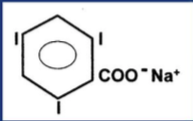 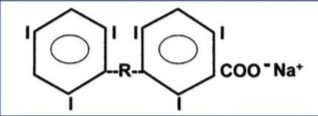 RCM Classification
Ionic
Non ionic
Low osomalal 
600 mosm/kg 
loxagiate
Iso-osomlal
 290 mosm/kg lodixanol
Low osmolal 
500 to 850 mosm/kg 
lohexol
 lopamidol 
lversol
 lopromide 
loxilan
Hyperosmolal
 >1400 mosm/kg 
Diatrizoate
lothalamate metrizoate
Monomeric
Dimeric
Monomeric
Dimeric
Iodinated contrast media (ICM)
Iodinated contrast media generally have a good safety record.
Adverse effects from the intravascular administration of ICM are generally mild and self-limited. 
Reactions that occur from the extravascular use of ICM are rare. 
Nevertheless, severe or life-threatening reactions can occur with either route of administration.
Why iodine?
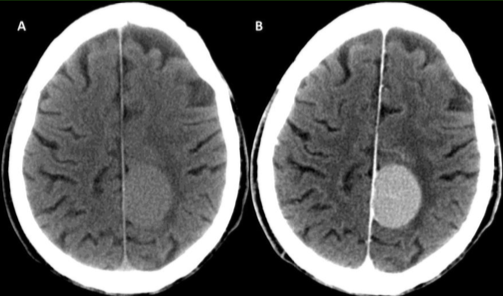 IODINE (atomic wt 127) provides excellent radio-opacity.
Higher atomic number maximizing the photoelectric effect.
12
Contrast Medium Hazard
Iodinated Contrast Agents
The toxicity of contrast agents decreases as osmolality approaches that of serum. 
This has been accomplished by developing non-ionizing compounds and then combining two monomers to form a dimer.
Currently used iodinated agents are cleared almost completely by Glomerular filtration.
Circulatory half life is 1–2 hours, assuming normal renal function.
Effect of Ionic vs. Non-ionic Contrast Agents
Methods of Administration of Contrast Material
INGESTED 
Oral: Barium sulfate suspension.
RETROGRADE
Against normal flow: Barium enema.
INTRATHECAL
Spinal canal CSF aka myelography
INTRAVENOUS Most Common Method!
Injecting into bloodstream.
Anything other than oral.
Note:Has highest degree of radiation among ct chest and x-ray
13
Contrast Medium Hazard
Reaction Classification
Immediate reactions
Delayed reactions
As those occurring between the time the patient left the department and up to seven days later.
Were defined as those occurring within the department (within one hour).
The American College of Radiology has divided adverse reactions severity to contrast agents into the following categories:
Mild 
Moderate 
Severe
Mild reaction (5%)
Signs and symptoms appear self-limited without evidence of progression.
Nausea, vomiting, warmth, headache, dizziness, shaking, altered taste, itching, flushing, chills, sweats, rash, nasal stuffiness, swelling: eyes, face and anxiety.
Treatment: Observation and reassurance. Usually no intervention or medication is required; however, these reactions may progress into a more severe category.
Moderate reaction (1%)
Reactions which require treatment but are not immediately life-threatening.
Tachycardia/ bradycardia, hypertension, pronounced cutaneous reaction, hypotension, dyspnea, pulmonary edema, bronchospasm, wheezing and laryngeal edema.
Treatment: Prompt treatment with close observation.
Severe reaction (0.05%)
Life-threatening with more severe signs or symptoms including: Laryngeal edema (severe), profound hypotension, convulsion, unresponsiveness and cardiopulmonary arrest.
Treatment: Immediate treatment, antiemetic drugs. Usually requires hospitalization.
14
Contrast Medium Hazard
Delayed Contrast Reactions
Delayed contrast reactions can occur anywhere from 3 hours to 7 days following the administration of contrast. 
It is important for anyone administering intravenous contrast media to be aware of delayed reactions.
Skin effects:itching, rash, and hives.
GI side effects: Nausea, vomiting, and diarrhea.
General side effects: headache, dizziness, and fever.
Infants and patients older than 60 years old are at increased risk of developing a side effect.
Some Reaction Medications
More common reactions include:
Other symptoms:
Aggressive fluids
Lasix
Dopamine
Mannitol
Cutaneous exanthema
Flu like symptoms
Contraindications For Contrast
Renal failure
Check BUN and Creatinine, elevated levels could cause renal shutdown
Anuria (no urine production)
Asthma 
Possible allergies
History of contrast allergy/ reactions
Diabetes
Get a history of medications taken
Glucophage must be stopped 48 hrs before contrast injection.
Multiple Myeloma 
Pregnancy 
Risk of fetal thyroid toxicity
Allergic reaction, pre-medication is available
Pruritus without urticaria
Delayed arm pain
Nausea and vomiting
Rash/pruritus
Drowsiness
Salivary gland swelling
Headache
Steven Johnson syndrome
15
Contrast Medium Hazard
Extravasation
Contrast material has seeped outside of vessel.
Apply warm compress 1st 24 hours.
Cool compress for swelling.
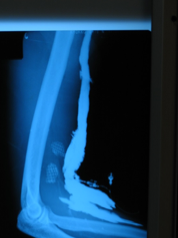 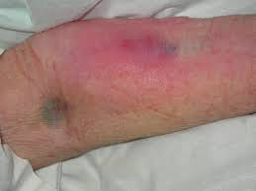 Extravasation of Contrast into soft tissue of arm.
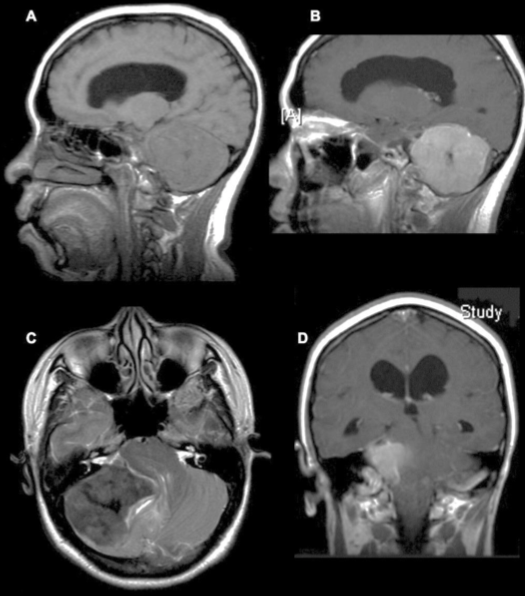 MRI Contrast Agents
The Contrast used in MRI is based on paramagnetic ions e.g. Gadolinium.
By themselves these ions are highly toxic so bound up in large molecules eg. DTPA.
Provides a greater contrast between normal and abnormal tissues.
Gadolinium Side Effects
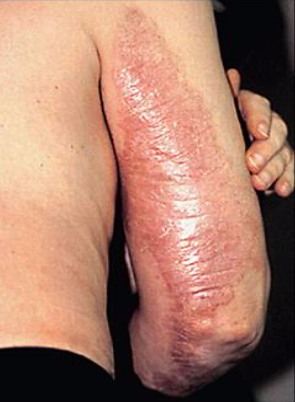 With impaired kidney function, gadolinium could lead to a serious and potentially fatal disorder called Nephrogenic Systemic Fibrosis (NSF)
- NSF: Nephrogenic systemic fibrosis (NSF), also known as nephrogenic fibrosing dermopathy (NFD), is a disease of fibrosis of the skin and internal organs reminiscent but distinct from scleroderma or scleromyxedema. It is caused by gadolinium exposure used in imaging in patients who have renal insufficiency.  It could even lead to death.

- Check if the patient has renal failure, decreased GFR, decreased clearance before giving Gadolinium.
16
Summary
3
Summary
3
quiz
1- Which of the following is a characteristic of X-ray
 Shorter wavelength and shorter frequency
 High wavelength and high frequency
Shorter wavelength and high frequency
High wavelength and Shorter frequency
2- Which of the following is an example of stochastic effects
Cataracts
 Infertility
 Lung fibrosis
 Carcinogenic abnormalities
3- which organ is considered highly sensitive to radiation
Pancreas
Stomach  
 Intestine
 Kidney
4- The least toxic class of contrast agents:
ionizing, dimers
non ionic, monomer
non ionic, dimer
ionizing, monomers
5- The area around the MRI should be clear of any ferromagnetic objects due to?
 Missile effect
 Patient falls
 Radiation
 Distorted results
6- Which of the following cause NSF with impaired kidney function? 
barium
gadolinium 
Thorotrast
Iodinated contrast
8-  Which of the following IS NOT a side effect of iodinated contrast material? 
A) Urticarial rash
 B) Bronchospasm 
C) Laryngeal edema 
D) Hypertension
7- Which cell structure that is the most affected by radiation ? 
Cell membranes 
B) Cell wall 
C) DNA 
D) Cytoplasm
Answers
1) c
2)d
3)b
4)c
5) a
6) b
7)c
8)d
4